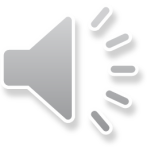 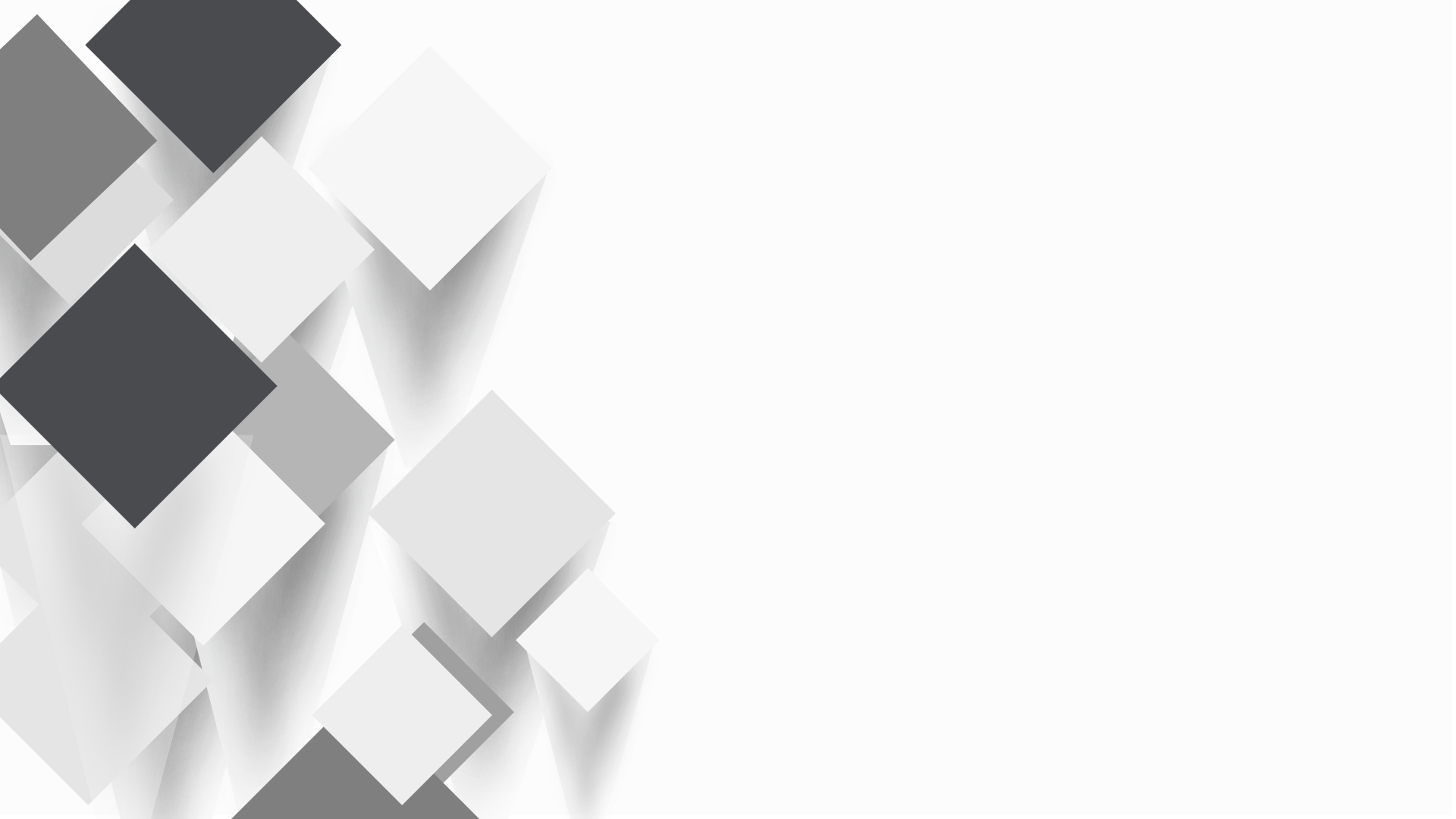 个人竞聘简历
●模板显大气  ●内容贴实际  ●企业通用
this is a sample text. insert your desired text here. Again. this is a dummy text. enter your own text here. this is a sample text. your here. Again. this is a dummy
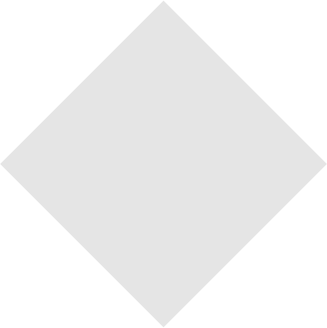 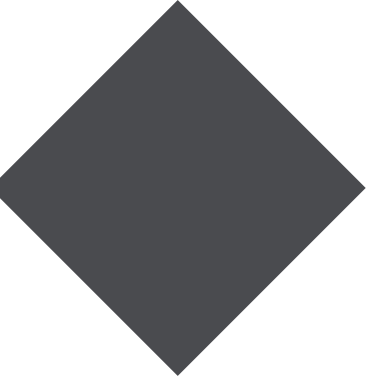 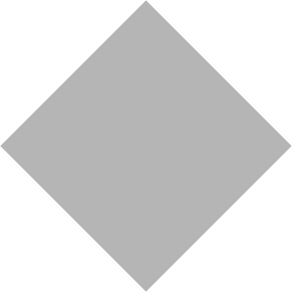 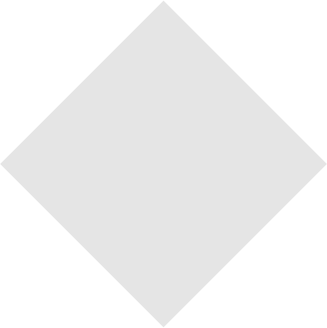 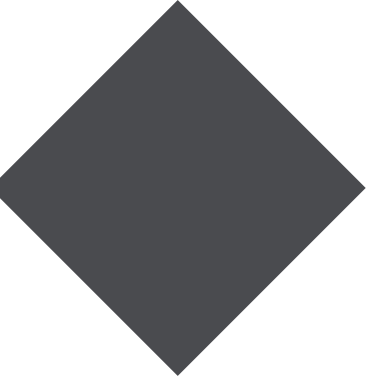 个人信息简介
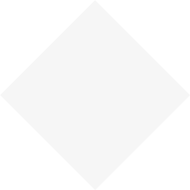 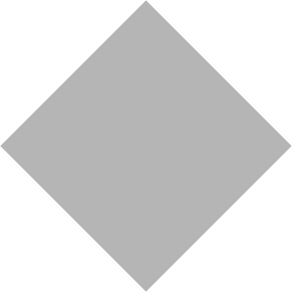 目 录
岗位认知概述
CONTENTS
胜任能力展示
03
01
未来目标规划
02
04
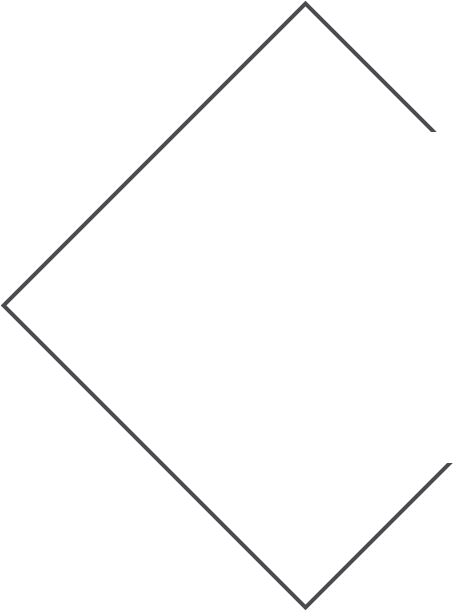 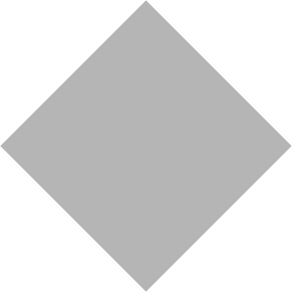 第一部分
个人信息简介
The user can demonstrate on a projector or computer, or print the presentation and make it into a film to be used in a wider field
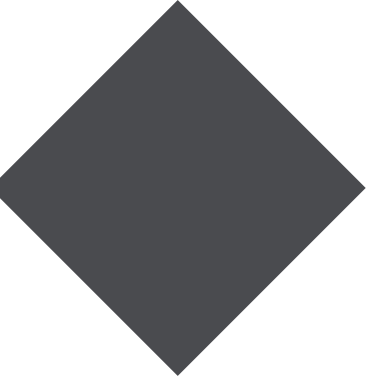 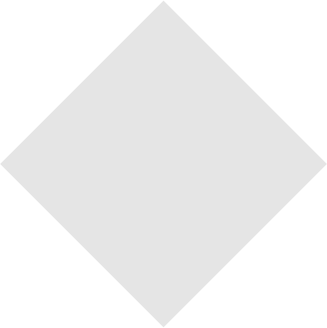 个人信息简介
CLICK TO ADD CAPTION TEXT
详写内容……点击输入本栏的具体文字，简明扼要的说明分项内容，此为概念图解，请根据具体内容酌情修改。
点击此处更换文本点击此处更换文本点击此处更换文本点击此处更换文本点击此处更换文本点击此处更换文本
点击此处更换文本点击此处更换文本点击此处更换文本点击此处更换文本点击此处更换文本点击此处更换文本
”
点击此处更换文本点击此处更换文本点击此处更换文本点击此处更换文本点击此处更换文本点击此处更换文本
点击此处更换文本点击此处更换文本点击此处更换文本点击此处更换文本点击此处更换文本点击此处更换文本
添加图片
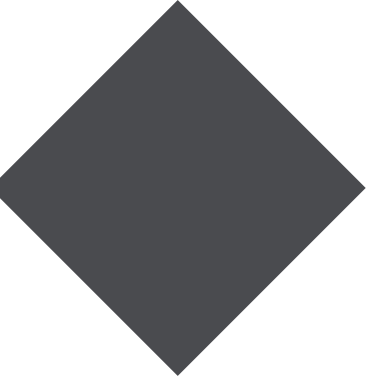 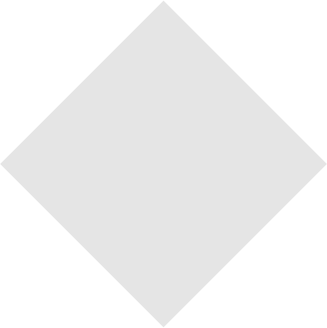 个人信息简介
CLICK TO ADD CAPTION TEXT
1
加入标题描述
点击此处更换文本点击此处更换文本点击此处更换文本点击此处更换文本点击此处更换文本点击此处更换文本
2
加入标题描述
点击此处更换文本点击此处更换文本点击此处更换文本点击此处更换文本点击此处更换文本点击此处更换文本
3
加入标题描述
点击此处更换文本点击此处更换文本点击此处更换文本点击此处更换文本点击此处更换文本点击此处更换文本
文字内容
文字内容
文字内容
文字内容
文字内容
文字内容
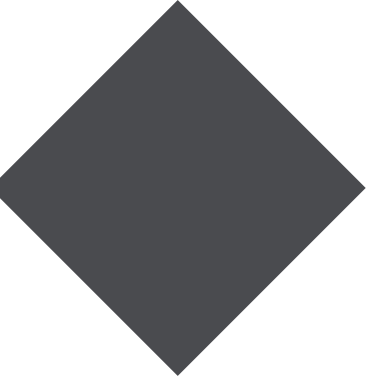 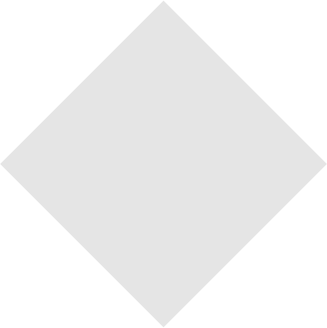 个人信息简介
CLICK TO ADD CAPTION TEXT
加入你的标题描述
01
04
点击添加文本点击添加文本    点击添加文本点击添加文本点击添加文本点击添加文本    点击添加文本点击添加文本点击添加文本点击添加文本    点击添加文本点击添加文本点击添加文本点击添加文本    点击添加文本点击添加文本点击添加文本点击添加文本    点击添加文本点击添加文本点击添加文本点击添加文本    点击添加文本点击添加文
02
03
点击添加文本点击添加文本    点击添加文本点击添加文本点击添加文本点击添加文本    点击添加文本点击添加文本点击添加文本点击添加文本    点击添加文本点击添加文本
点击添加文本点击添加文本    点击添加文本点击添加文本点击添加文本点击添加文本    点击添加文本点击添加文本点击添加文本点击添加文本    点击添加文本点击添加文本
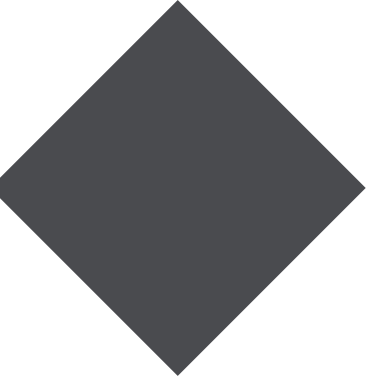 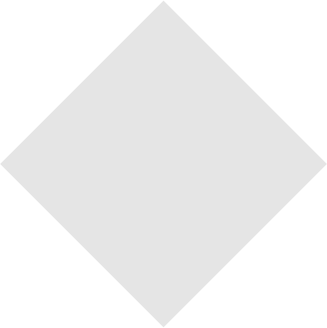 个人信息简介
CLICK TO ADD CAPTION TEXT
加入标题描述
点击此处更换文本点击此处更换文本点击此处更换文本点击此处更换文本点击此处更换文本点击此处更换文本点击此处更换文本点击此处更换文本点击此处更换文本点击此处更换文本点击此处更换文本点击此处更换文本点击此处更换文本点击此处更换文本点击此处更换文本点击此处更换文本点击此处更换文本点击此处更换文本
添加图片
添加图片
1
2
在此添加标题
在此添加标题
请在这里添加你的文字请在这里添加你的文字
请在这里添加你的文字请在这里添加你的文字
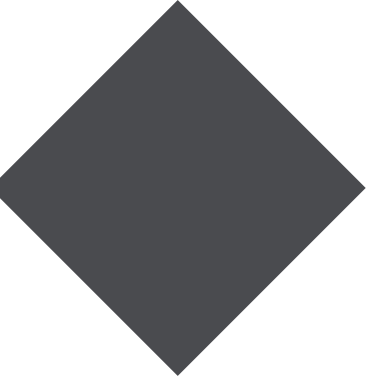 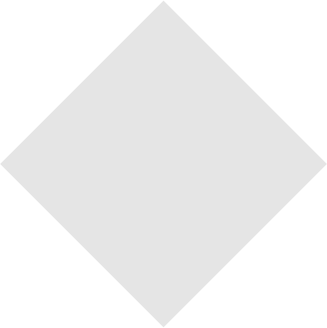 个人信息简介
CLICK TO ADD CAPTION TEXT
点击输入简要文字内容，文字内容需概括精炼，言简意赅的说明分项内容
A
加入标题
点击输入简要文字内容，文字内容需概括精炼，言简意赅的说明分项内容
B
加入标题
点击输入简要文字内容，文字内容需概括精炼，言简意赅的说明分项内容
C
加入标题
点击输入简要文字内容，文字内容需概括精炼，言简意赅的说明分项内容
D
加入标题
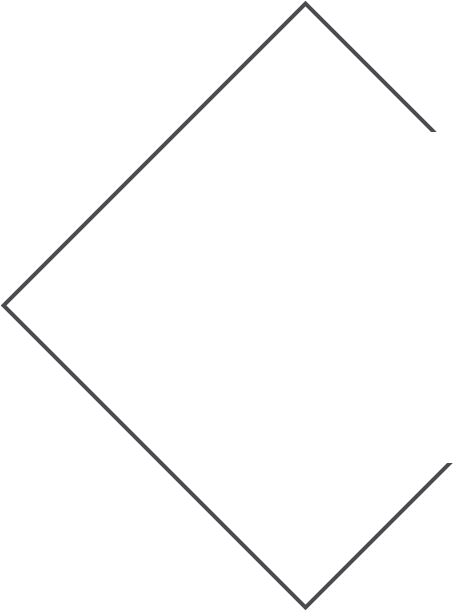 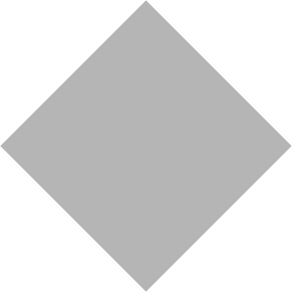 第二部分
岗位认知概述
The user can demonstrate on a projector or computer, or print the presentation and make it into a film to be used in a wider field
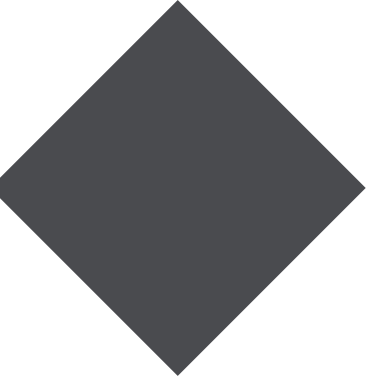 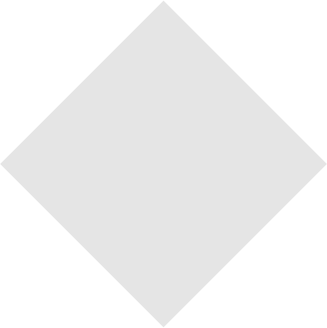 作用一
作用二
作用三
作用四
岗位认知概述
CLICK TO ADD CAPTION TEXT
请在此处输入详细的文字介绍信息和简介，表达图表的含义.表图表的含义.
添加图片
请在此处输入详细的文字介绍信息和简介，表达图表的含义.表图表的含义.
请在此处输入详细的文字介绍信息和简介，表达图表的含义.表图表的含义.
点击此处更换文本
点击此处更换文本点击
请在此处输入详细的文字介绍信息和简介，表达图表的含义.表图表的含义.
标题内容
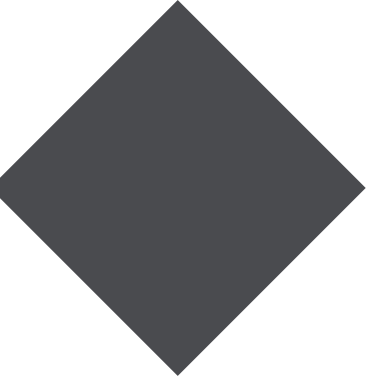 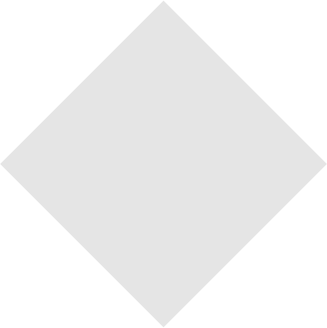 岗位认知概述
CLICK TO ADD CAPTION TEXT
点击此处更换文本点击此处更换文本点击此处更换文本
点击此处更换文本点击此处更换文本点击此处更换文本
点击此处更换文本点击此处更换文本点击此处更换文本
点击此处更换文本点击此处更换文本点击此处更换文本
点击此处更换文本点击此处更换文本点击此处更换文本
点击此处更换文本点击此处更换文本点击此处更换文本
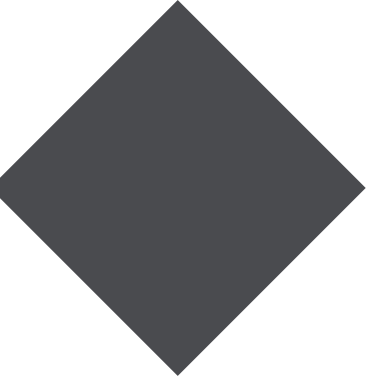 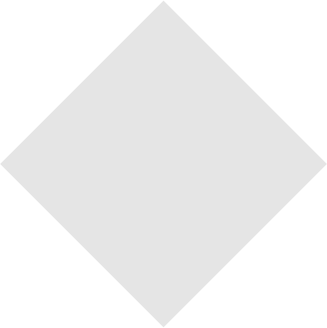 岗位认知概述
CLICK TO ADD CAPTION TEXT
加入标题
点击此处更换文本点击此处更换文本点击此处更换文本点击此处更换文本
加入
标题
加入标题
点击此处更换文本点击此处更换文本点击此处更换文本点击此处更换文本
加入标题
点击此处更换文本点击此处更换文本点击此处更换文本点击此处更换文本
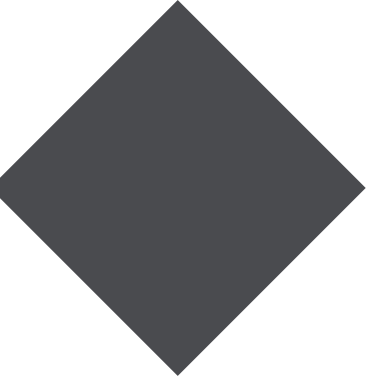 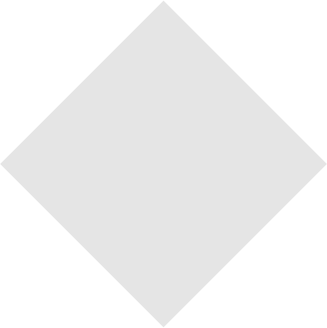 岗位认知概述
CLICK TO ADD CAPTION TEXT
添加标题
添加标题
您的内容打在这里，或者通过复制您的文本后，
您的内容打在这里，或者通过复制您的文本后，
A
B
C
D
添加标题
添加标题
您的内容打在这里，或者通过复制您的文本后，
您的内容打在这里，或者通过复制您的文本后，
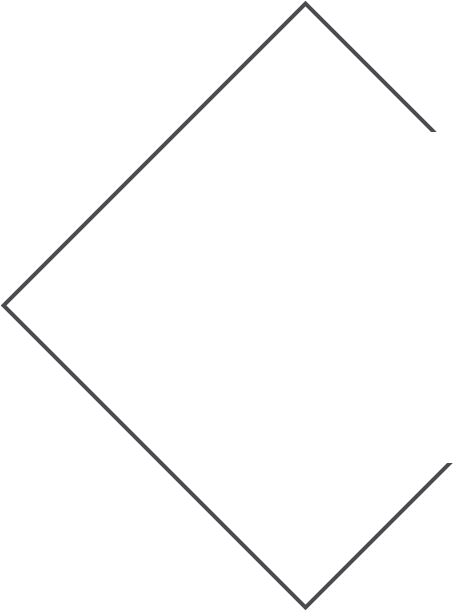 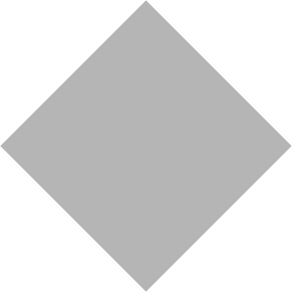 第三部分
胜任能力展示
The user can demonstrate on a projector or computer, or print the presentation and make it into a film to be used in a wider field
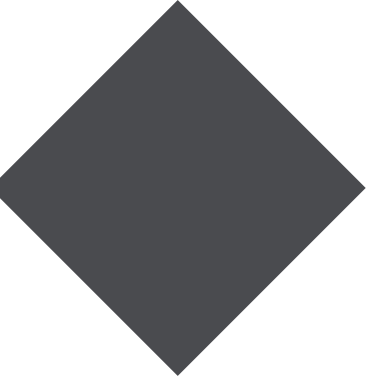 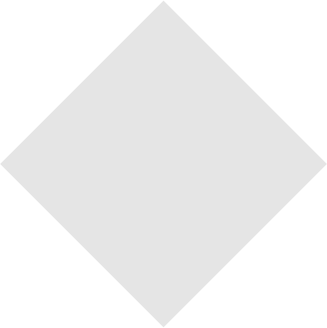 岗位认知概述
CLICK TO ADD CAPTION TEXT
点击添加文字说明
点击添加文字说明
01
点击添加文字说明
点击添加文字说明
点击添加文字说明
点击添加文字说明
02
点击添加文字说明
点击添加文字说明
点击添加文字说明
点击添加文字说明
点击添加文字说明
点击添加文字说明
03
点击添加文字说明
点击添加文字说明
04
点击添加文字说明
点击添加文字说明
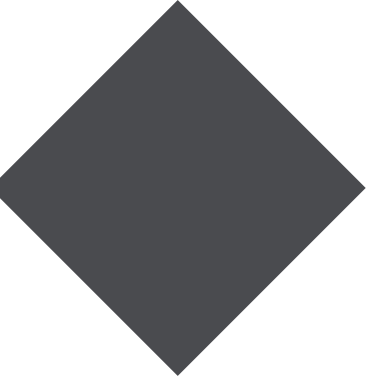 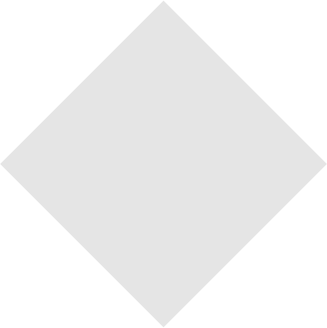 岗位认知概述
CLICK TO ADD CAPTION TEXT
标题
标题
标题
文字
标题
单击此处添加文本
单击此处添加文本
标题
单击此处添加文本
单击此处添加文本
单击此处添加文本
单击此处添加文本
单击此处添加文本
单击此处添加文本
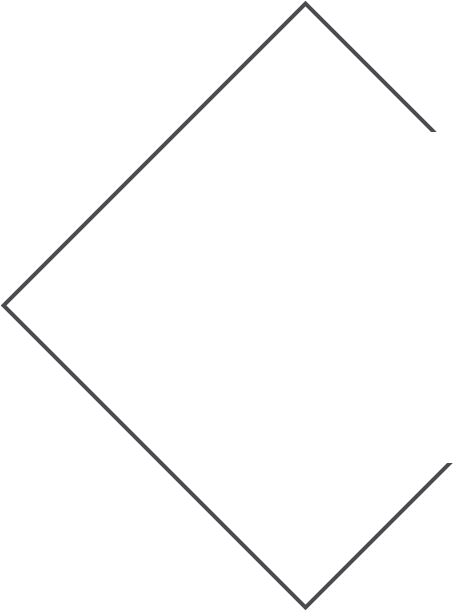 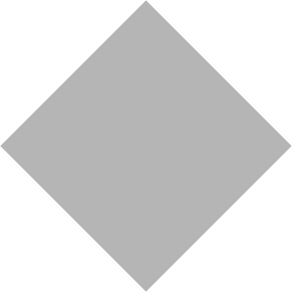 第四部分
未来学习规划
The user can demonstrate on a projector or computer, or print the presentation and make it into a film to be used in a wider field
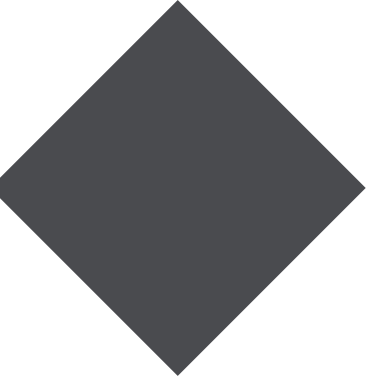 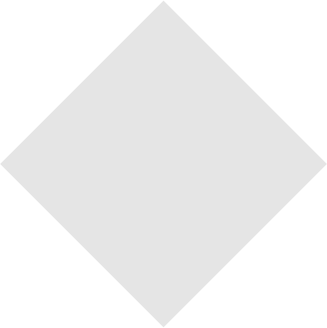 岗位认知概述
CLICK TO ADD CAPTION TEXT
您的内容打在这里，或者通过复制您的文本后，在此框中选择粘贴您的内容打在这里，或者通过复制您的文本后，在此框中选择粘贴
添加图片
70%
您的内容打在这里，或者通过复制您的文本后，在此框中选择粘贴您的内容打在这里，或者通过复制您的文本后，在此框中选择粘贴
您的内容打在这里，或者通过复制您的文本后，在此框中选择
您的内容打在这里，或者通过复制您的文本后，在此框中选择粘贴您的内容打在这里，或者通过复制您的文本后，在此框中选择粘贴
30%
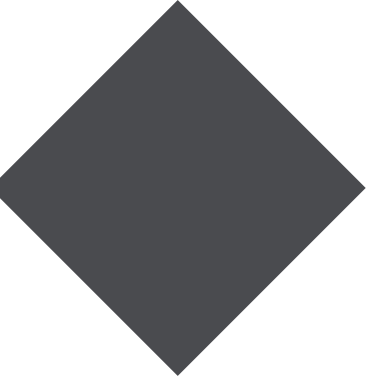 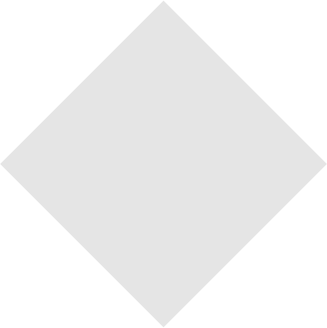 岗位认知概述
CLICK TO ADD CAPTION TEXT
加入标题
点击此处更换文本点击此处更换文本点击此处更换文本点击此处更换文本
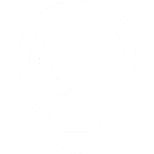 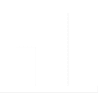 加入标题
点击此处更换文本点击此处更换文本点击此处更换文本点击此处更换文本
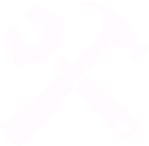 标题
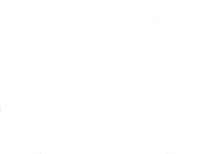 加入标题
点击此处更换文本点击此处更换文本点击此处更换文本点击此处更换文本
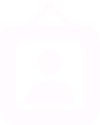 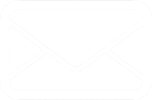 加入标题
点击此处更换文本点击此处更换文本点击此处更换文本点击此处更换文本
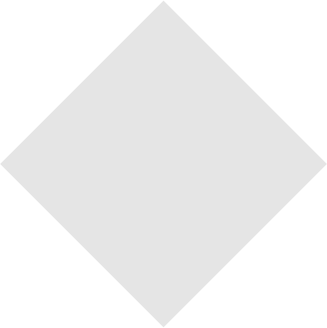 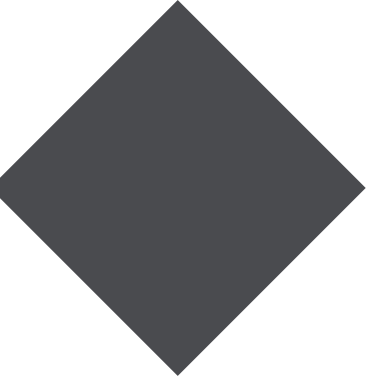 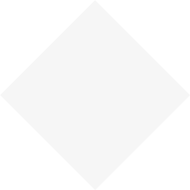 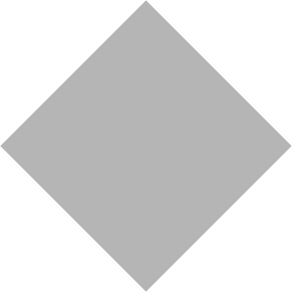 演示完毕 感谢观看